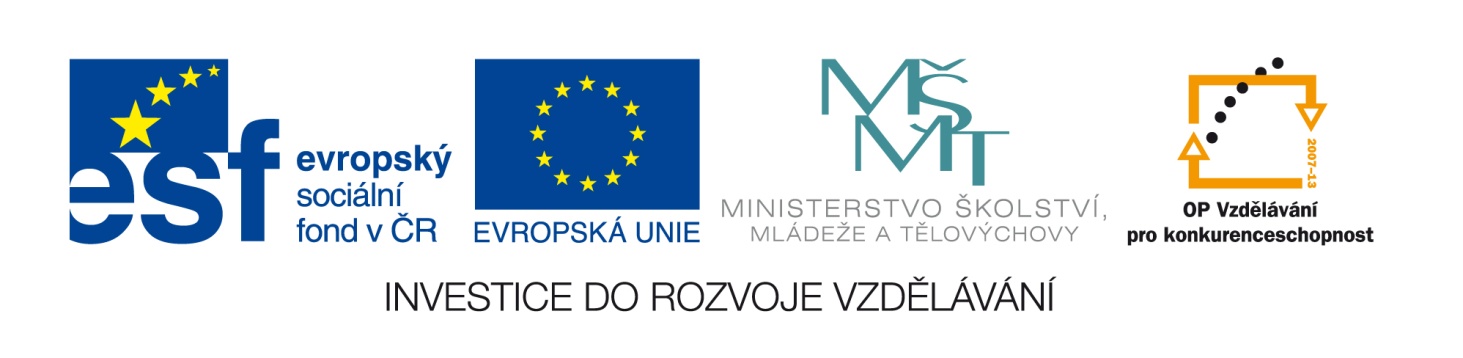 Označení materiálu:  VY_32_INOVACE_RUBMO_CESKYJAZYK_18
Název materiálu: Popis pracovního postupu		
Tematická oblast: Český jazyk, 2. ročník
Anotace:  Cílem mé práce je vytvořit podpůrný didaktický  materiál pro studenty tříletých učebních oborů, kteří se pracovním postupem řídí při výrobních a montážních činnostech. 	
Očekávaný výstup:  Žák dovede vypracovat krátký popis pracovního postupu ze  svého oboru.	 
Klíčová slova:  popis, pracovní postup  		
Metodika: Materiál slouží jako podpůrný při výkladu, lze ho promítnout elektronicky pro celou třídu nebo žákům okopírovat či rozeslat v elektronické verzi.  
Obor: tříleté  učební obory			
Ročník:  2.			
Autor:  	Mgr. Monika Rubešová
Zpracováno dne:  24. 4. 2013

Prohlašuji, že při tvorbě výukového materiálu jsem respektoval(a) všeobecně užívané právní a morální zvyklosti, autorská a jiná práva třetích osob, zejména práva duševního vlastnictví (např. práva k obchodní firmě, autorská práva k software, k filmovým, hudebním a fotografickým dílům nebo práva k ochranným známkám) dle zákona 121/2000 Sb. (autorský zákon). Nesu veškerou právní odpovědnost za obsah a původ svého díla.
Popis  pracovního postupu
Popis pracovního postupu
důležité je pořadí jednotlivých pracovních úkonů
často se v popisu objevují připomínky z hlediska bezpečnosti práce
je nutné používat  jednoznačné odborné termíny
popis by měl být  názorný a úplný  /může obsahovat také výkresy, náčrtky/ 
pracovní  postup píšeme většinou v 1.osobě množného čísla /nařežeme, ohraníme, připravíme, natřeme . . . /
Úkol:  Přečti si popis pracovního postupu ze svého oboru, zkus doplnit kroky, které chybí.
Pracovní postup při polyfúzním svařování
1. Připravíme si svářečku na plast, zapojíme do sítě a nahřejeme na 230°C
 2. Připravíme si tvarovky
 3. Naměříme trubky na požadované délky
 4. Ohraníme a očistíme trubky
 5. Označíme hloubku zasunutí trubky do tvarovky
6. Zasuneme trubku i tvarovku do svářečky
7. Doba prohřívání se řídí podle tabulek
 trubka PPR  průměr 25 mm, 10 – 12 sekund/
8. Spojíme trubku a tvarovku
9. Spoj po svaření fixujeme 20 – 30 sekund
Pracovní postup při výrobě konferenčního stolku
1. Vybereme vhodný materiál
2. Nařežeme materiál na předem stanovené délky
3. Srovnáme u každého kusu jednu stranu a obě hrany
4. Sestavíme a slepíme spárovku
5. Protáhneme nohy na tloušťku  6 cm a šířku 6 cm
6. Zařízneme nohy na příslušnou délku
7. Do každé nohy uděláme výřez  
8. Do vrcholu nohou vyvrtáme díry na kolíčky
9. Protáhneme spárovky na 2 cm a zařežeme na čisté délky
10. Do stolové desky vyvrtáme díry na kolíčky
11. Zkulatíme  a obrousíme spárovky
12. Obrousíme nohy stolku
13. Sestavíme jednotlivé díly a slepíme stolek